How did Franck Goddio rescue hidden treasures from the sea?
Photo credit; Christoph Gerigk/Franck Goddio
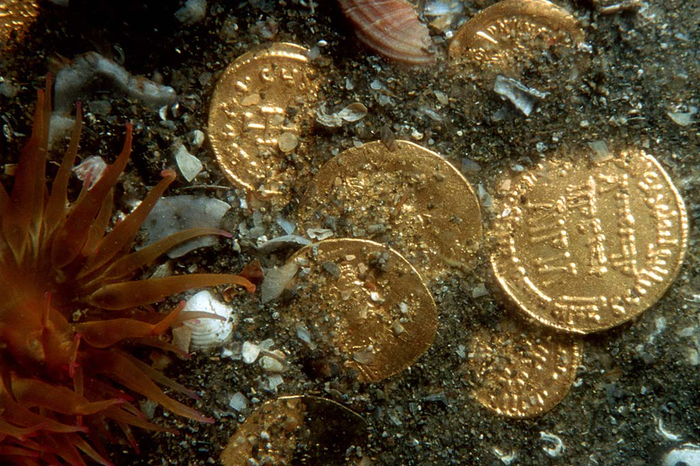 RAF plane over Aboukir Bay, Egypt, 1940`s
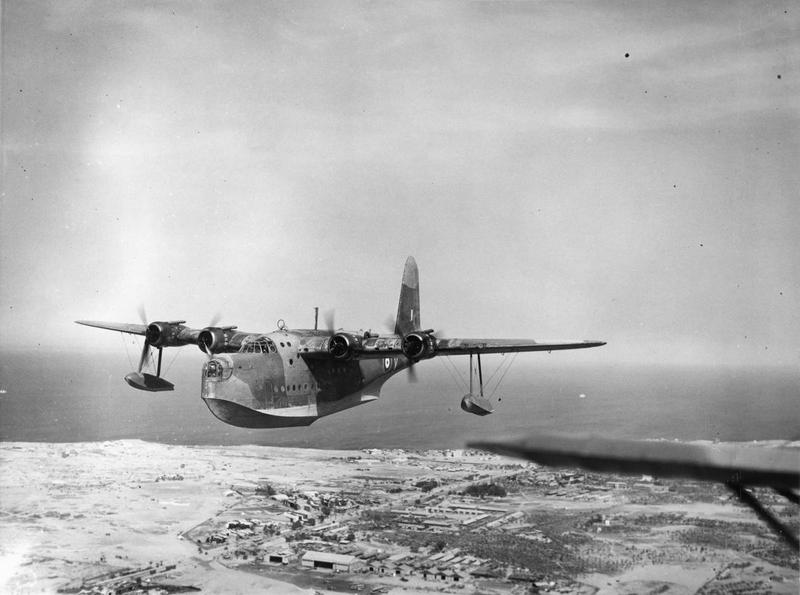 Prince Omar Tousson of Egypt (1872-1944)
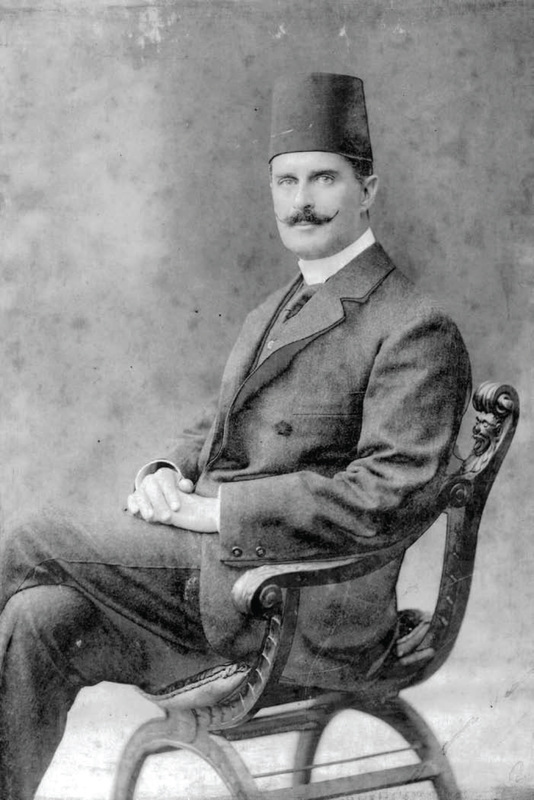 Photo Credit; In Magazine Alexandria Center
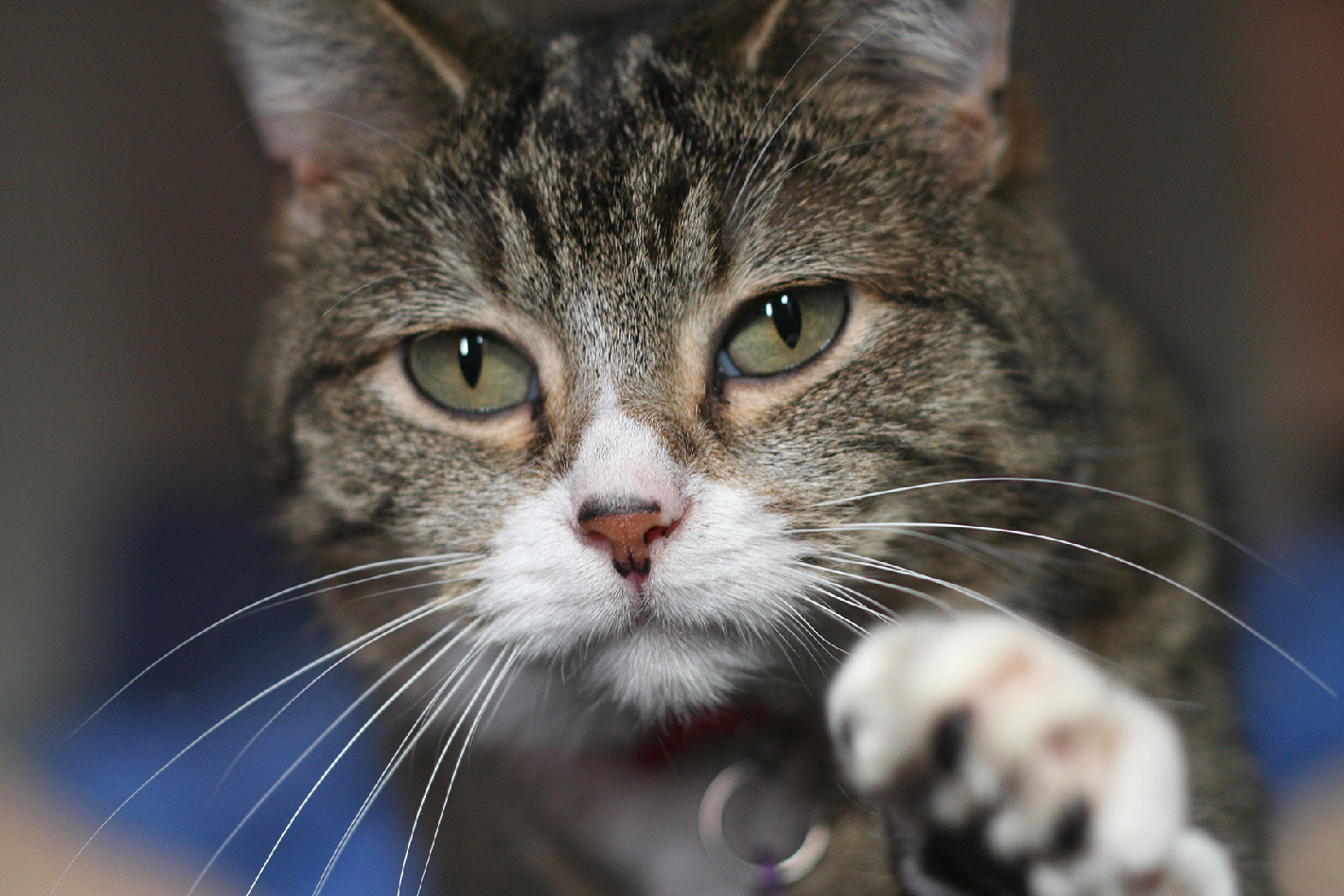 Photo Credit; David Corby
Map of Queensland, Australia
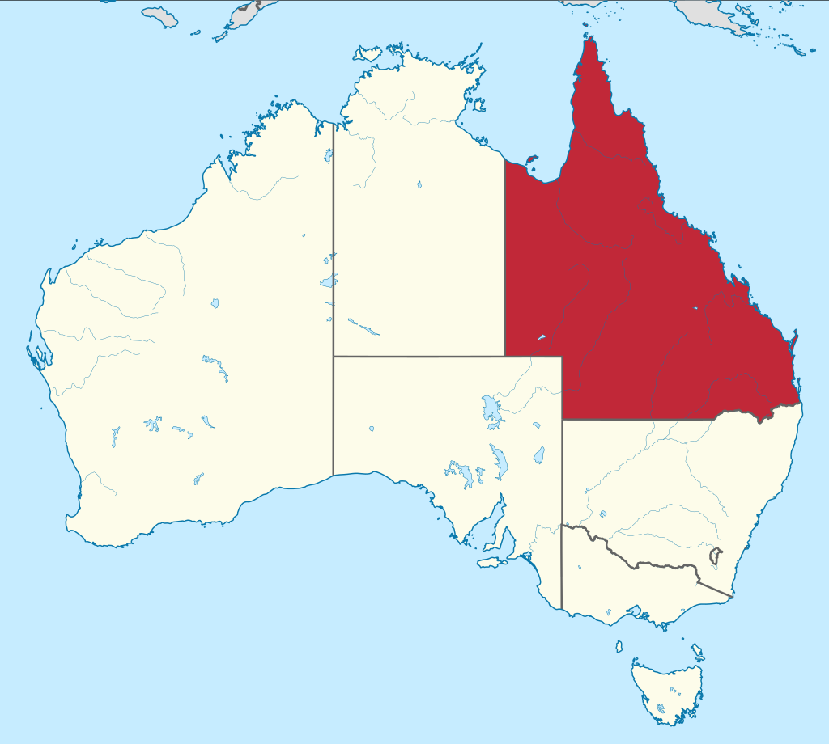 Photo Credit; TUBS
Ancient Greek Hero Hercules
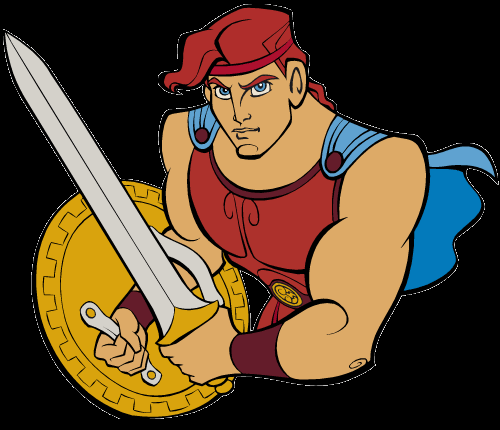 Photo Credit; Clipartpanda
Ancient Egyptian ship
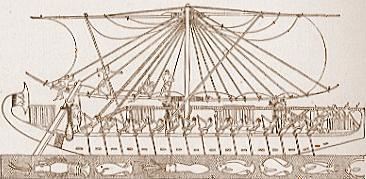 Photo Credit: 83d40m
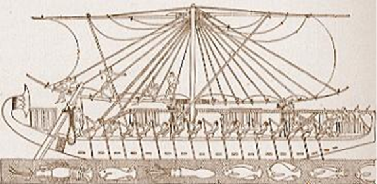 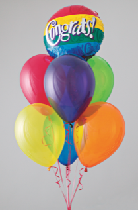 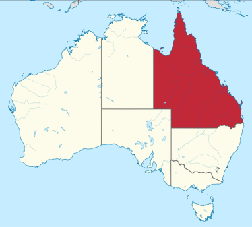 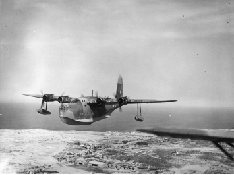 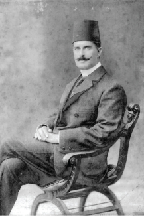 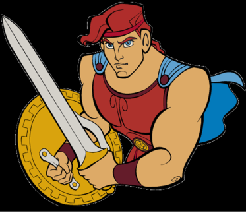 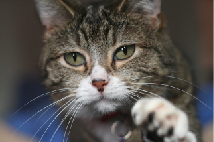 DROWNED CITY
DROWNED CITY NEAR MOUTHS  OF NILE
Vigilance (alertness) of a Royal Air Force pilot at Alexandria (a city on the coast of Egypt) is responsible for what is hailed (announced) as one of the most important archaeological discoveries in recent years. While flying over the sea near Nelson Island, Group-Captain John T. Cull, who commands the aircraft depot at Aboukir, looked down into the clear blue Mediterranean and saw something in the shape of a large horseshoe beneath the sea. He informed Prince Omar Toussoun, the eminent (important) Egyptian archaeologist, who sent a diver down at the spot indicated and has now ascertained (decided) that the 'horseshoe' is made up of columns of marble and red granite and the foundations of ancient buildings.
Among the relics brought up by the diver is the head of a white marble
statue. Now cleaned, it reveals the features of Alexander the Great (a Greek conqueror). Experts believe that the ruins may indicate the exact site of Canopus (an ancient lost city).
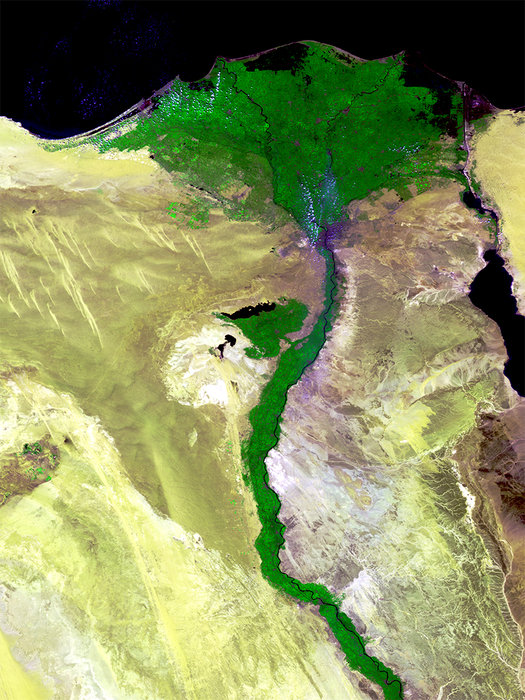 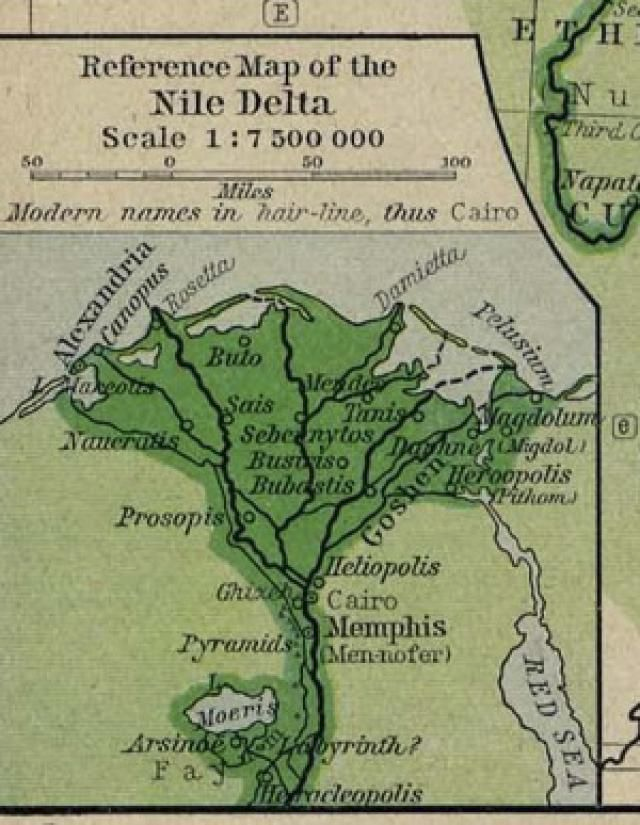 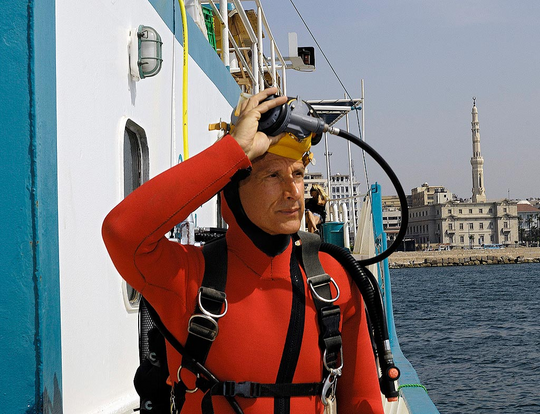 Photo Credit ; Christoph Gerigk; © Franck Goddio /Hilti Foundation
B – Nuclear Magnetic Resonance Magnetometer (NMRM)

Equipment which discovers places under the seabed with a strong magnetic pull. These usually come from faults in the earth under the seabed.
A - Side Scan Sonar
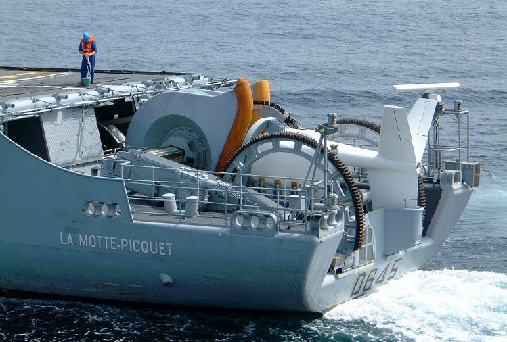 Photo Credit: Jean Michelle Roche
Equipment towed under a boat sends invisible sound waves (sonar) in to the water which bounce off the seabed. Echoes on an electronic screen showing the ups and downs of the surface.
Side scan Sonar can show mounds where ruined buildings might be and dips where river and canal channels once flowed
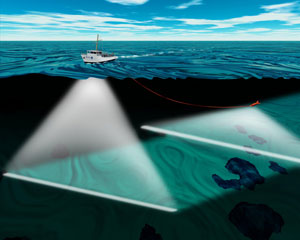 NMRM reveals where the weight of heavy buildings may have collapsed, cracking the earth beneath them and causing a fault
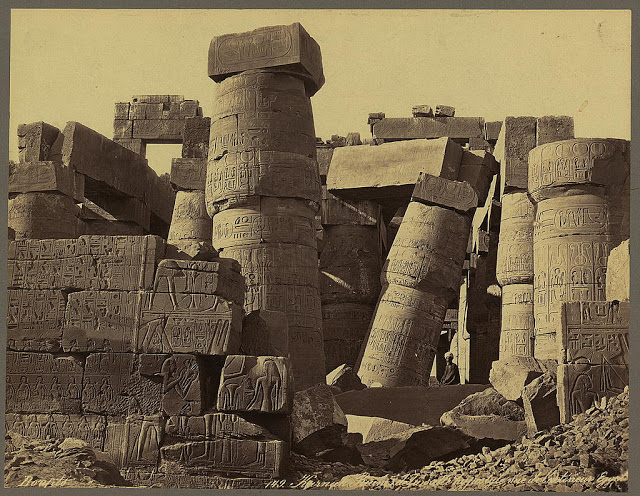 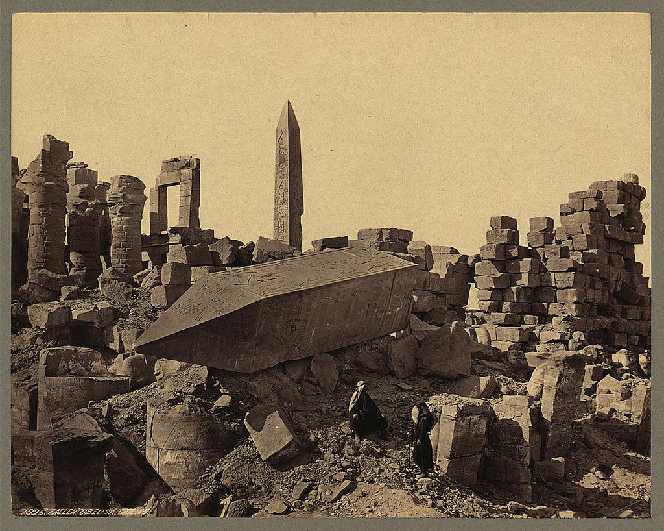 Bathymetric map of the ocean bed off Britain
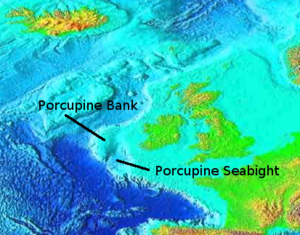 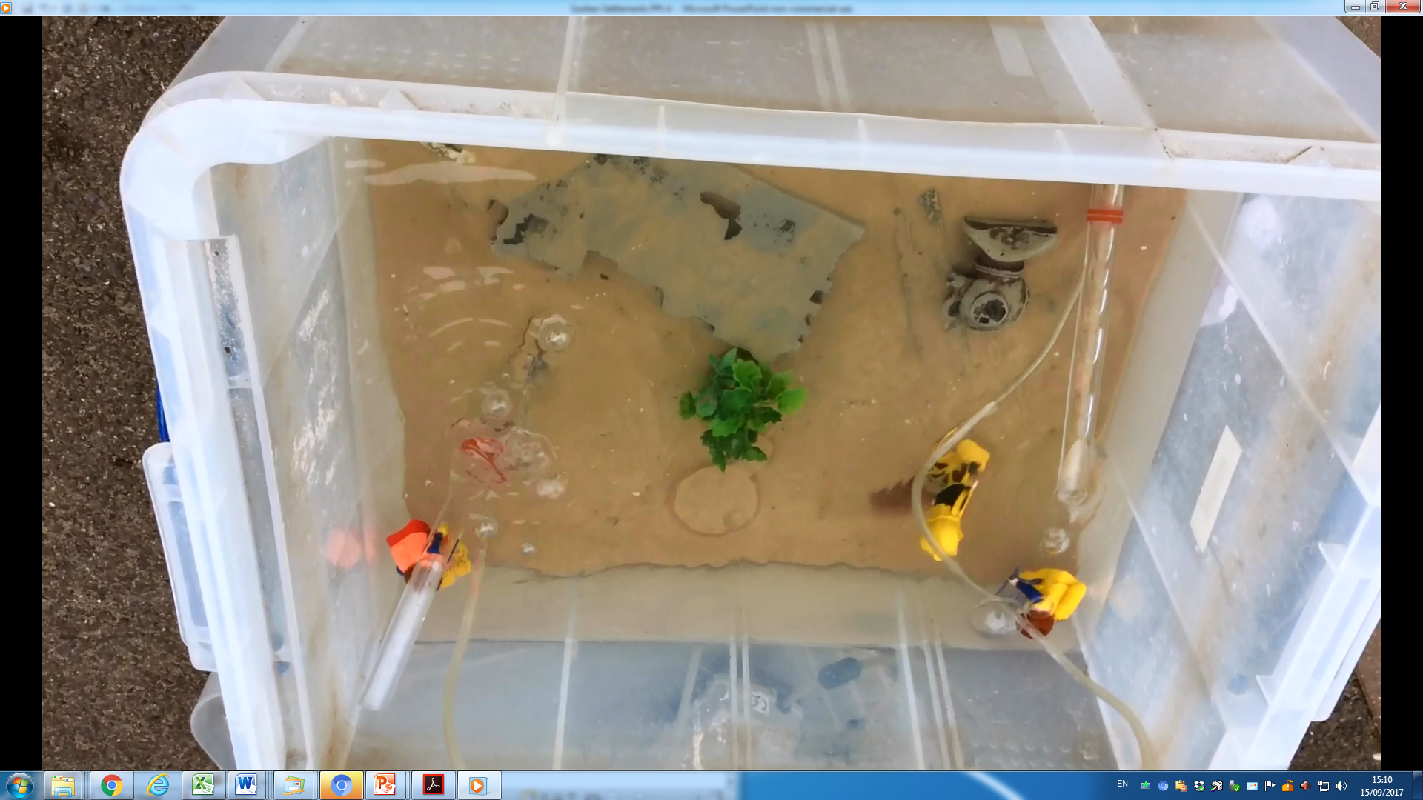 How do you get sand off a heavy artefact underwater?
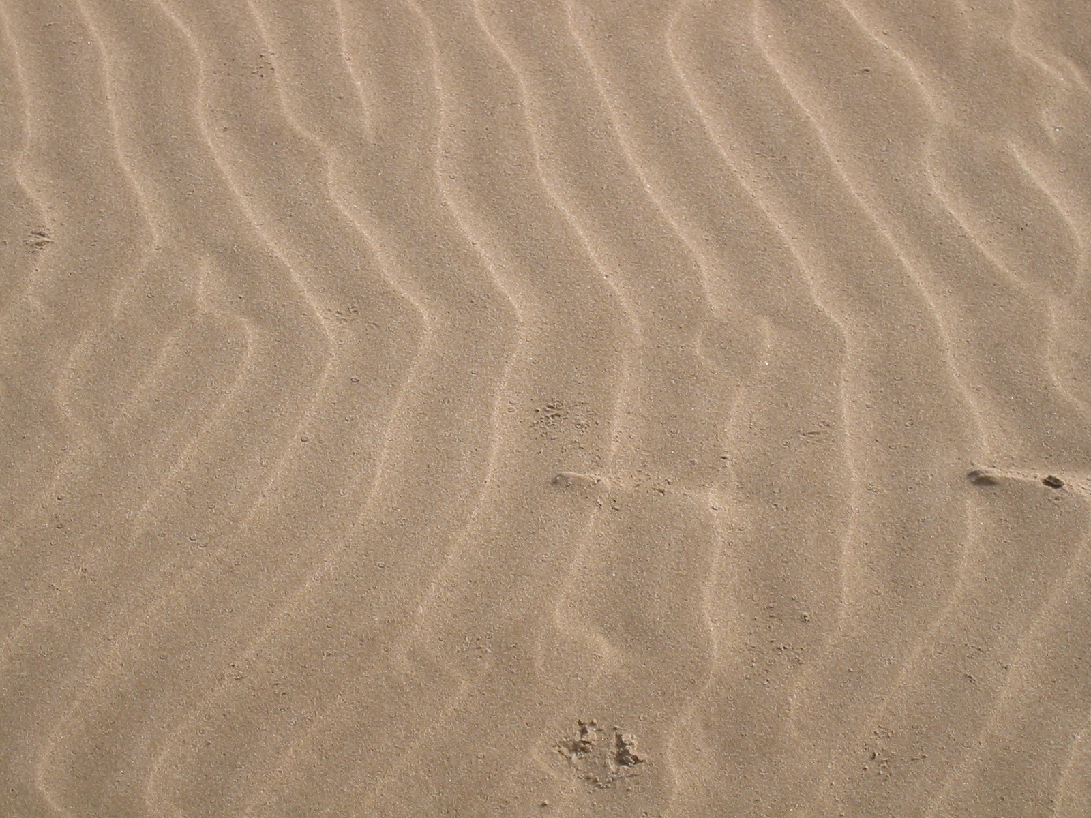 Suck the sand off with an Airlift or Water Dredge
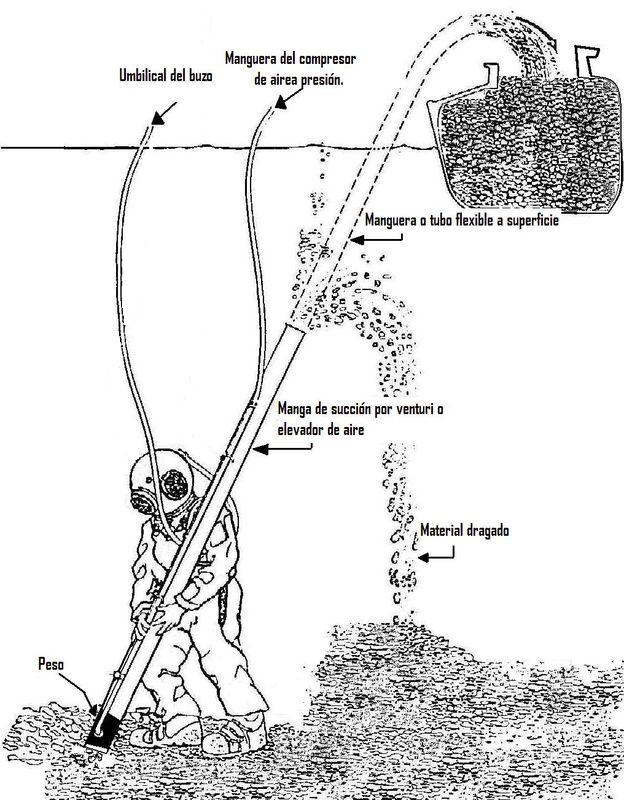 How do you take artefacts from the seabed to the surface?
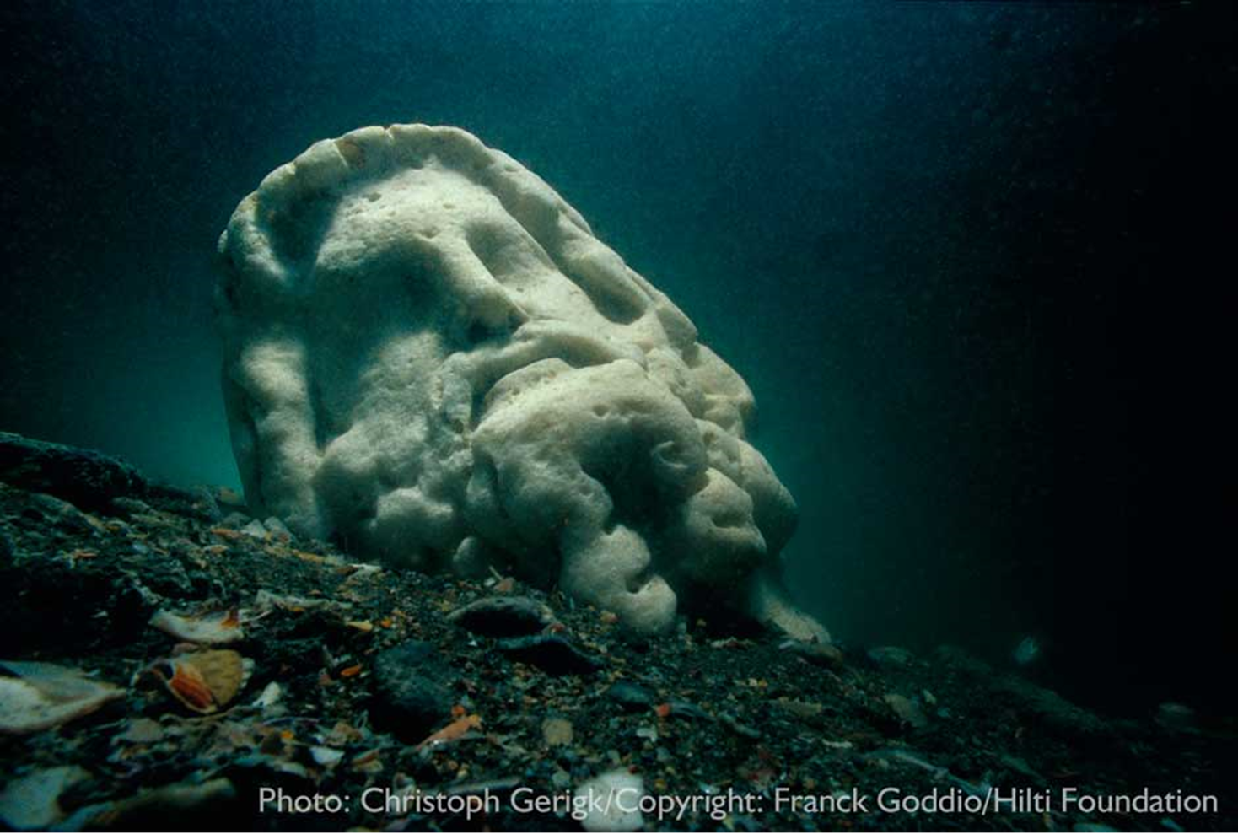 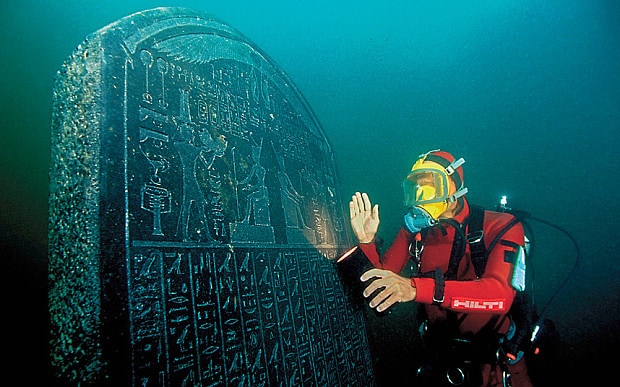 Photo credit;;Christoph Gerigk; © Franck Goddio /Hilti Foundation
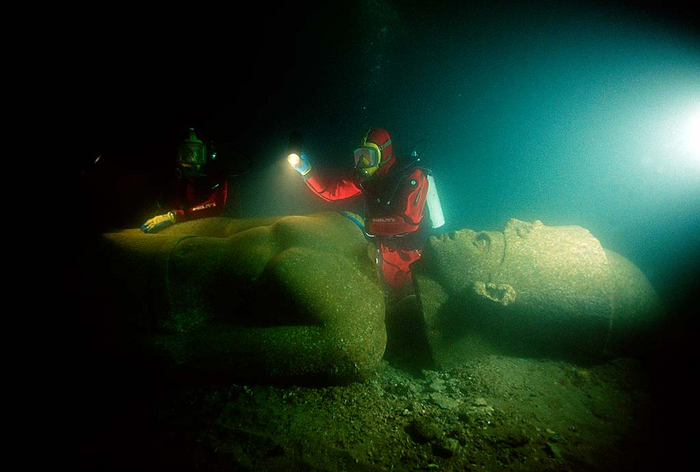 Photo credit;Christoph Gerigk;© Franck Goddio /Hilti Foundation
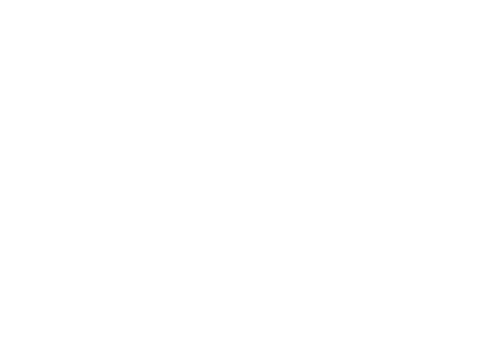 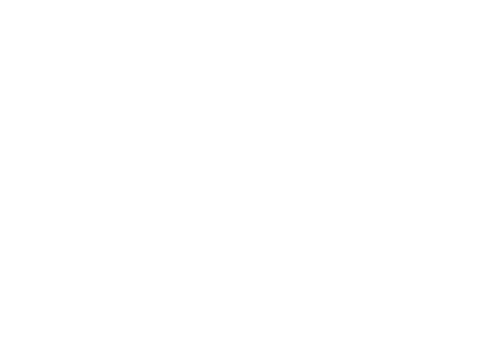 By hoisting artefacts by ropes or straps with a crane
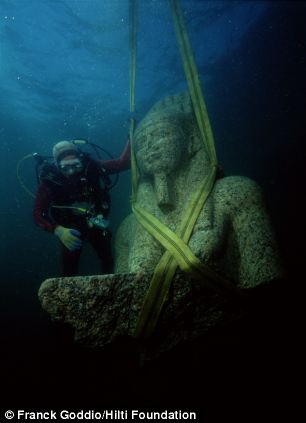 By hooking artefacts to a buoyant airlift (like a balloon)
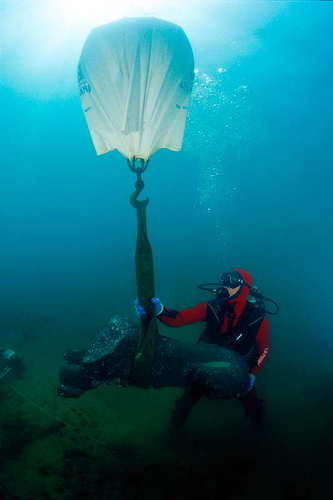 Photo credit;;Christoph Gerigk; © Franck Goddio /Hilti Foundation
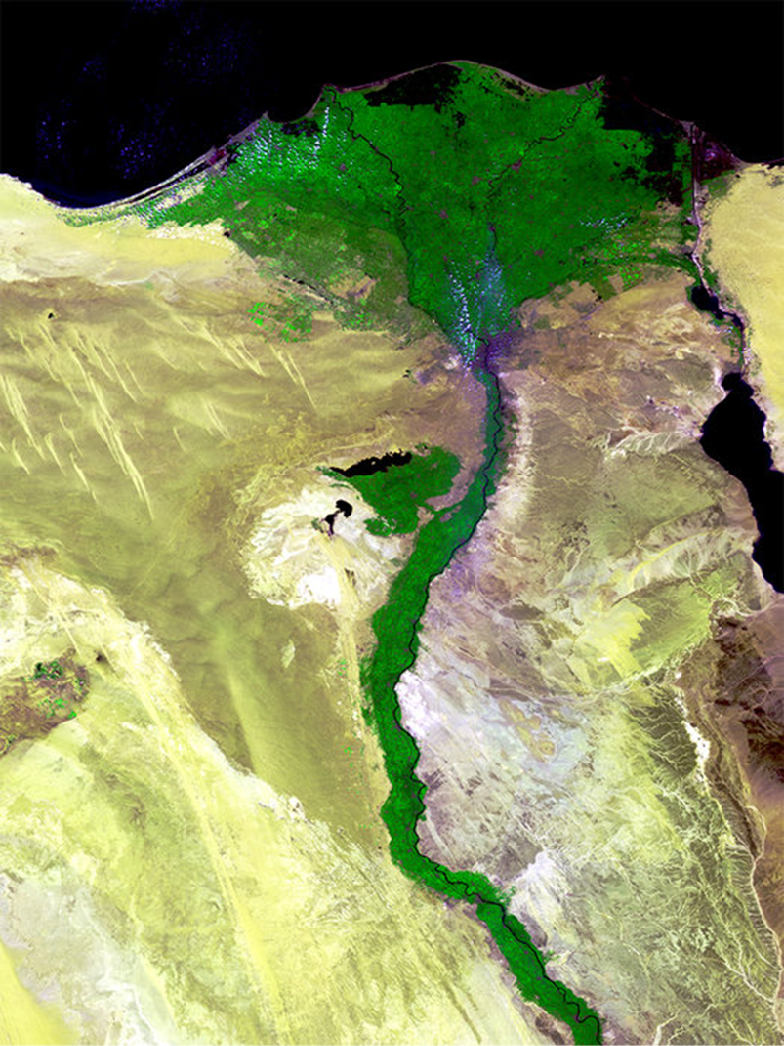 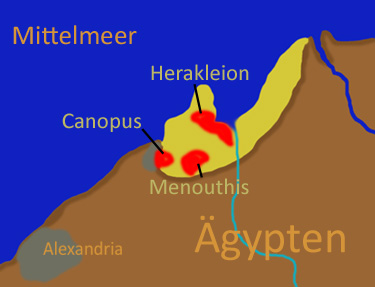